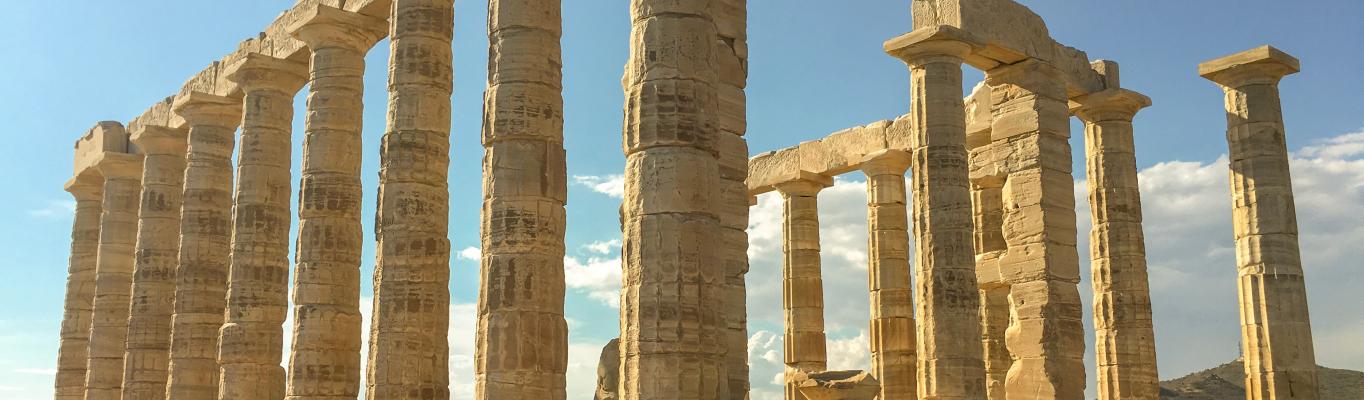 Preservation Causes in Greece
Αn original  presentation prepared by the HELLENIC CULTURE CENTRE 
VIP Project EU
3
Acropolis, Athens
The Acropolis of Athens and its monuments are universal symbols of the classical spirit and civilization and form the greatest architectural and artistic complex bequeathed by Greek Antiquity to the world. 
Special attention has been paid to the accessibility of the site, to pathways and to visitor facilities, especially for disabled people. Furthermore, emergency plans for visitor security and scientific studies for the protection of the site, such as monitoring of earthquake activity, are being carried out.
Archaeological Site of Aigai (modern name Vergina)
The city of Aigai, the ancient first capital of the Kingdom of Macedonia, was discovered in the 19th century near Vergina, in northern Greece. The most important remains are the monumental palace, lavishly decorated with mosaics and painted stuccoes, and the burial ground
Archaeological Site of Delphi
The pan-Hellenic sanctuary of Delphi, where the oracle of Apollo spoke, was the site of the omphalos, the 'navel of the world'. Blending harmoniously with the superb landscape and charged with sacred meaning, Delphi in the 6th century B.C. was indeed the religious centre and symbol of unity of the ancient Greek world.
Archaeological Site of Mystras
Mystras, the 'wonder of the Morea', was built as an amphitheatre around the fortress erected in 1249 by the prince of Achaia, William of Villehardouin. 
Reconquered by the Byzantines, then occupied by the Turks and the Venetians, the city was abandoned in 1832, leaving only the breathtaking medieval ruins, standing in a beautiful landscape.
Archaeological Site of Olympia
The site of Olympia, in a valley in the Peloponnesus, has been inhabited since prehistoric times. In the 10th century B.C., Olympia became a centre for the worship of Zeus. The Altis – the sanctuary to the gods – has one of the highest concentrations of masterpieces from the ancient Greek world.
Archaeological Site of Philippi
The remains of this walled city lie at the foot of an acropolis in north-eastern Greece, on the ancient route linking Europe and Asia, the Via Egnatia. 
Founded in 356 BC by the Macedonian King Philip II, the city developed as a “small Rome” with the establishment of the Roman Empire in the decades following the Battle of Philippi, in 42 BCE.